Hebreeën 11:
	geloofshelden/vreemdelingen
[Speaker Notes: 1]
Hebreeën 11:
	geloofshelden/vreemdelingen

het geheim van Henoch:
	wandelen met God
[Speaker Notes: 2]
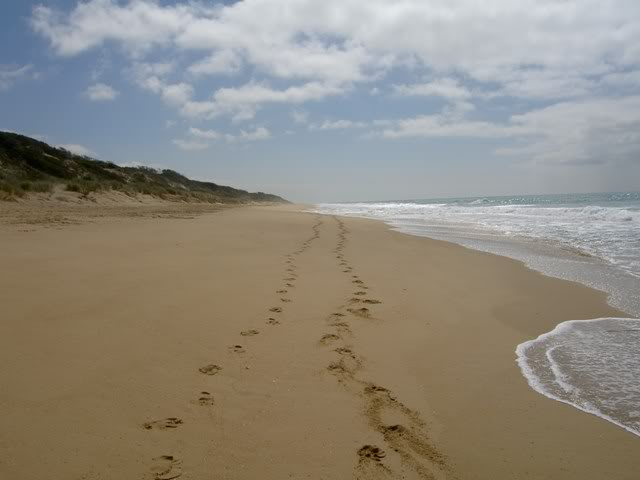 [Speaker Notes: 3]
het geheim van Henoch:
	wandelen met God
	  
Henoch? vreemd…
[Speaker Notes: 4]
het geheim van Henoch:
	wandelen met God
	  
Henoch? vreemd…	 
Henoch: geloof!
[Speaker Notes: 5]
het geheim van Henoch:
	wandelen met God
	  
Henoch? vreemd…	 
Henoch: geloof!
	de basis van je hoop
  	het bewijs van wat je niet ziet
[Speaker Notes: 6]
het geheim van Henoch:
	wandelen met God
	  
Henoch? vreemd…	 
Henoch: geloof!
	de basis van je hoop
  	het bewijs van wat je niet ziet
 
geloven
[Speaker Notes: 7]
het geheim van Henoch:
	wandelen met God
	  
Henoch? vreemd…	 
Henoch: geloof!
	de basis van je hoop
  	het bewijs van wat je niet ziet
 
geloven: 
	soms hoogtepunten
[Speaker Notes: 8]
het geheim van Henoch:
	wandelen met God
	  
Henoch? vreemd…	 
Henoch: geloof!
	de basis van je hoop
  	het bewijs van wat je niet ziet
 
geloven: 
	soms hoogtepunten/laagvlakten
[Speaker Notes: 9]
het geheim van Henoch:
	wandelen met God
	  
Henoch? vreemd…	 
Henoch: geloof!
	de basis van je hoop
  	het bewijs van wat je niet ziet
 
geloven: 
	soms hoogtepunten/laagvlakten
	blijf wandelen met God
[Speaker Notes: 10]
het geheim van Henoch:
	wandelen met God
	  
-je deelt de hoogtepunten
[Speaker Notes: 11]
het geheim van Henoch:
	wandelen met God
	  
-je deelt de hoogtepunten	 
-je praat over wat je te binnen schiet
[Speaker Notes: 12]
het geheim van Henoch:
	wandelen met God
	  
-je deelt de hoogtepunten	 
-je praat over wat je te binnen schiet
  	(elke dag minstens één moment)
[Speaker Notes: 13]
het geheim van Henoch:
	wandelen met God
	  
-je deelt de hoogtepunten	 
-je praat over wat je te binnen schiet
	(elke dag minstens één moment)	(noteer wat je bespreekt)
[Speaker Notes: 14]
het geheim van Henoch:
	wandelen met God
	  
-je deelt de hoogtepunten	 
-je praat over wat je te binnen schiet
	(elke dag minstens één moment)	(noteer wat je bespreekt)
	(wees open voor zijn antwoord)
[Speaker Notes: 15]
het geheim van Henoch:
	wandelen met God
	  
-je deelt de hoogtepunten	 
-je praat over wat je te binnen schiet
	(elke dag minstens één moment)	(noteer wat je bespreekt)
	(wees open voor zijn antwoord)
-je mag ook samen stil zijn
[Speaker Notes: 16]